Tanka poems
Can I discuss and record ideas for a tanka poem?
Steps to success:
I know the structure and form of a tanka
I can find words that help create mood and effect
I can use similes, metaphors and personification
Class tanka poem
Today we are going to write a tanka poem together.
We are going to brainstorm ideas
We are going to count syllables carefully
We are going to use senses, metaphors, similes or personification
Structure of a tanka poem
They are always about nature, 
love or the seasons
Follow a strict structure
Have a sensory detail
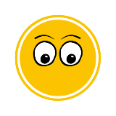 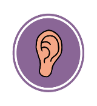 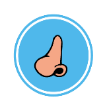 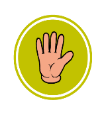 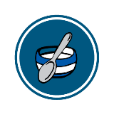 Contain a metaphor, simile or personification
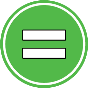 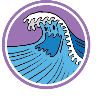 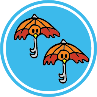 5 syllables
Wind invisible
	But I can see you exist
	Blowing leaves and limbs
	In vain I hold out my hand
	But you refuse to be caught
7 syllables
5 syllables
7 syllables
7 syllables
Brainstorm
[Speaker Notes: Teacher modelled throughout the lesson]
The subject of the poem
Let’s brainstorm some things we can find in the ocean.

I am going to choose…
And I am going to give you your starting line:

…… in the water
Use your senses
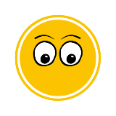 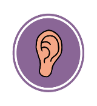 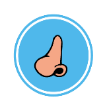 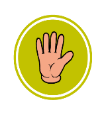 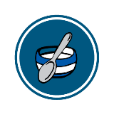 How would our subject feel, smell, taste, sound like or what does it look like?

Chot ideas in the second box.
Can you add adjectives or adverb to make a 5 or 7 syllable line?
Describe it with verbs
What is a verb?

Chot some interesting verbs to describe our subject.

Can we make a sentence with 5 syllables?
Use imagery
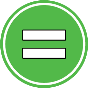 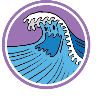 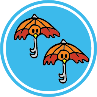 Can you think of a metaphor, simile or personification about the subject?

Chot down your ideas.
Let’s create a phrase that has 7 syllables.
Ending the poem
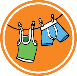 Chot down adjectives and adverbs to use in the final line of the poem.

It can describe the last thing we notice about our subject. 

Can we find one that has two syllables? If not, we just use one word.
Edit the poem
Check our poem has got the correct structure (5-7-5-7-7) and 31 syllables in total.
Is there anything we can improve? DO we need to change words to make it work?

Copy our class poem in your book.